Extending the American Revolution Overseas:  Little-known Origins of U.S Foreign Assistance and Lessons for Today
Part II: 1950 - 2015

John A. Sanbrailo
Executive Director 
Pan American Development Foundation

USAID Alumni Meeting 
January 23, 2015
1
History Matters
Lessons from the Past 
 Achievements & Shortcomings
 Identify Patterns & Trends
 Guide Policy & Programming  
 “History defines us…” (or “…history is bunk…”)
 “Means” not an “end”……
 Great & Inspiring Story
2
History Matters
Rajiv Shah        
		            USAID Administrator

“We need to adopt lessons from our own history to bend the curve of progress and foster a spirit of entrepreneurism and innovation”


														
			          USAID Frontiers in Development
			         September 2013
3
Agenda
Why USAID?
Vision for USAID 
John Kennedy in his words
Evolution of  USAID (1961 – 2015) 
Telling the USAID story 
USAID Legacy
4
Foreign Aid History
Founding Fathers 
19th Century Advocates 
Progressive Reformers (1900-1930) 
New Deal Innovators (1930s-1940s)
  ……………
“Majestic Moment”(1940s & 1950s)
USAID & others (1961-2015)
5
Foreign Aid: 1940s
“Majestic Moment” WW II & Cold War transition
Four Freedoms & Atlantic Charter
Export Import Bank
Lend Lease & BEW/ECA
Institute for Inter-American Affairs (IIAA)
Brenton Woods & UN Institutions
Truman Doctrine: Aid to Greece-Turkey (ECA)  
Marshall Plan – Europe (ECA)
Dodge Plan – Japan (military/ECA)
Point Four:  Underdeveloped countries (TCA)
6
Franklin RooseveltFour Freedoms Overseas1941
Franklin Roosevelt
1882-1945
“Four Freedoms”
7
New Deal Innovators
1940s
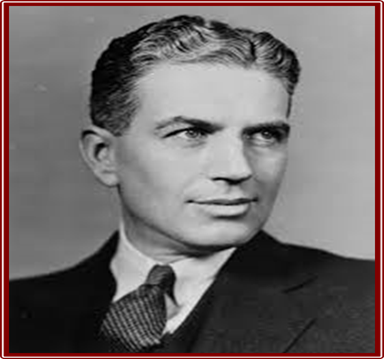 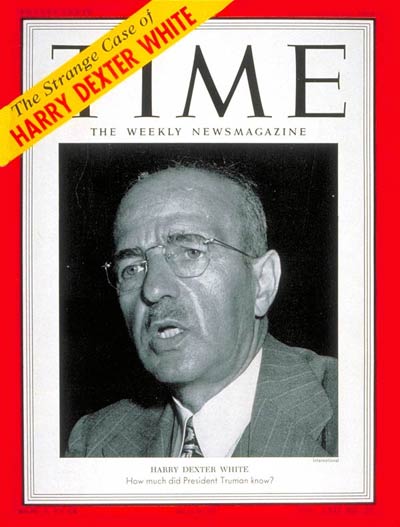 Harry Dexter White
 1892-1948
Henry Wallace
1888-1965
Guy Rexford Tugwell
1891-1979
Harry Hopkins
1890-1946
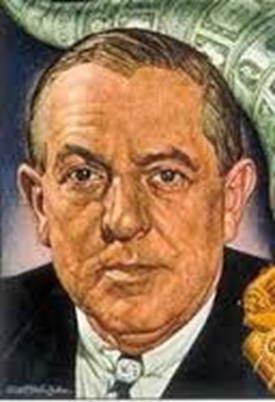 Nelson Rockefeller
1908-1979
Paul G. Hoffman
1891-1974
Averell Harriman
1891-1986
David Lilienthal
1899-1981
8
Post-World War IIForeign Aid Advocates1945-1950
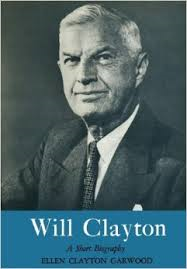 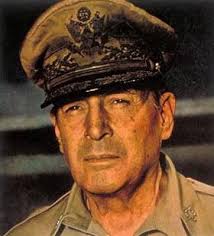 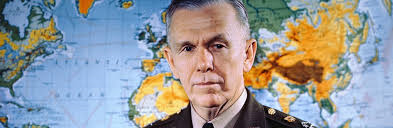 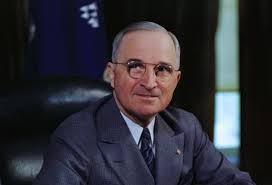 George Marshall
1880-1959
Harry Truman
1884-1972
Douglas MacArthur
1880-1964
Will Clayton
1880-1966
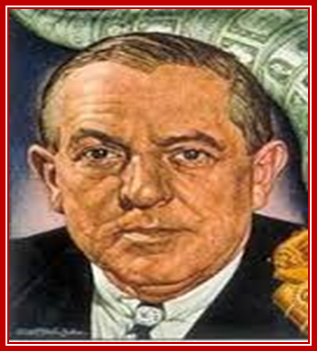 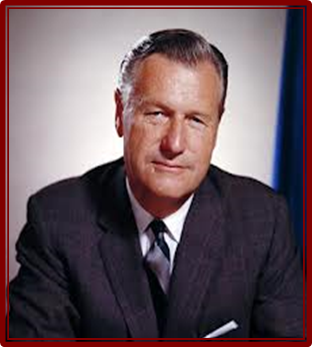 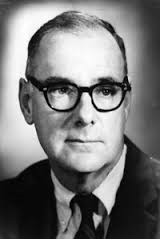 Richard  Bissell
1909-1994
Benjamin Hardy
1906-1951
Nelson Rockefeller
1908-1979
Paul G. Hoffman
1891-1974
9
Foreign Aid: 1950sContaining CommunismUSAID Predecessor Agencies
Economic Cooperation Administration (ECA)
Technical Cooperation Administration (TCA)
Mutual Security Agency (MSA)
Foreign Operations Administration (FOA)
International Cooperation Administration (ICA)
Export-Import Bank (capital assistance)
PL-480 Program (Food Aid)
Development Loan Fund (DLF)
NGOs & Contractors
10
Why USAID?1958-1961
Cold War Tensions & Cuban Revolution

Sense of crisis: “One Minute to Midnight”  

Third World as ideological battleground 

Criticism of aid fragmentation & “Ugly American”

New Approaches to Development-Modernization 

Election of John Kennedy & Inaugural Address   

Kennedy’s view of State Department 

New aid instruments to fight cold war & support “decade of development” (USAID, Peace Corps, IDB, PADF)
11
NEW DEVELOPMENT IDEAS1960s
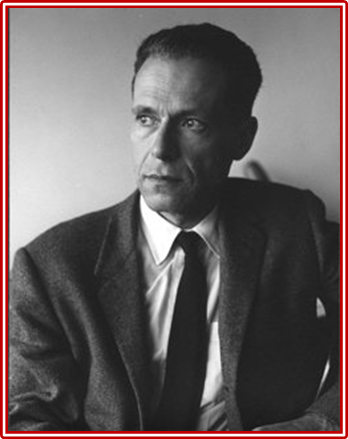 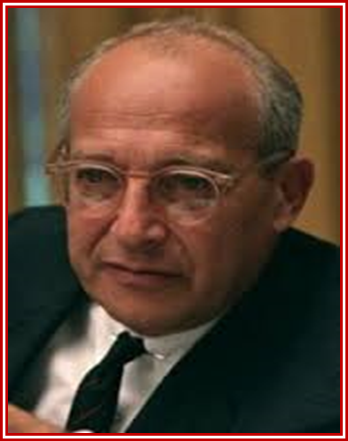 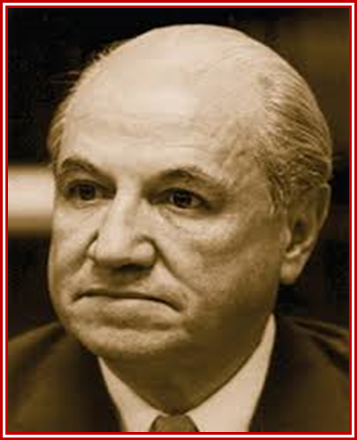 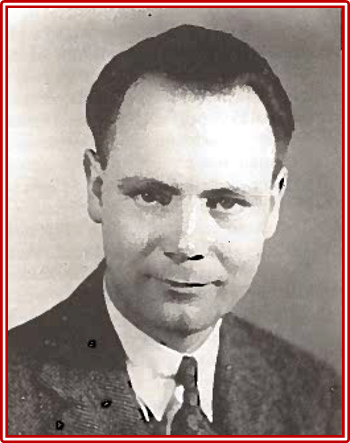 Raul Prebisch
1901-1986
Eugene A. Staley
1907-1989
Walt Rostow
1916-2003
Albert Hirschman
1915-2012
“Charles River Group of Economists”
12
Foreign Aid: 1960s
Birth of USAID
Kennedy’s Development Approach
Consolidate Aid (grants-loans) in new Agency (USAID)
Replicate Marshall Plan - Puerto Rico (ECLA model)
Country Programming - National Planning (program loans)
Structural Reforms (land, tax, industry, labor, housing, “basic needs”)
Economic Growth (through policy-structural reforms & private sector develop.)
Meet Basic Needs (land, work, homes, education, health)
Democratic Nation-Building (public administration, grassroots organ.)
Counterinsurgency  (public safety, civic action, CORDS)
Field Missions & Country Team Approach
Multilateral Review of Country Plans (OAS & “Wise Men”)
13
Alliance for ProgressBeginnings of USAID1961 - 1963
https://www.youtube.com/watch?v=7Co6rjlprsg
14
Foreign Aid:1961-2015USAID History
1960s:   Alliance for Progress & Decade of Development

1970s:   New Directions & Basic Human Needs

1980s:   Market-Trade Reforms & Democracy Promotion

1990s:   Fall of Communism & Sustainable Development

2000s:   War on Terror/Drugs, MDGs, HIV/AIDS, PMI

2011-2015:  USAID Policy Framework & “New” Initiatives
15
TELLING USAID STORYDifferent Approaches
Top-Down: (Policies, Reforms, Budgets, FAA,  Administrators) 
Bottom-Up: Missions (“focus on shop-floor”)
Development Ideas & Strategies 
Sectors & Projects (“50 years of USAID”)
Regions & Countries (“Follow the money”)
Others (USAID milestones & leaders)
16
USAID Legacy 1961-2015
Transferred $500 billion+ (development inputs)
Outputs 
Alleviated Poverty (for hundreds of millions)
Promoted economic growth
Pioneered new development-democracy approaches (policies, programs, methodologies, strategies)
Established-Strengthened Institutions (public-private sectors)  
Generated-Disseminated new technologies      (green revolution, ORS therapies, non-formal education, micro-finance, policy dialoguing-institution building processes)
17
1961-2015
USAID Legacy
Outputs (cont.)
Aided victims of natural disasters & humanitarian crises
Managed transnational challenges(famines, HIV-AIDS)
Disseminated aid best practices to donors   
Nation-building successes (Taiwan, S.Korea, DR, El  Sal, Colombia) & shortcomings (Vietnam, Haiti, Liberia, Iraq,  Afghanistan)
Extended American development-democracy values overseas (in support of  foreign policy)
18
Conclusions
Foreign Aid deeply rooted in American history
Inspired by principles of American Revolution
Mixture of idealistic/realistic impulses in foreign policy
Lessons from 200+ years of spreading democracy & development around the world
USAID 50+Years largest and most important
To know what we have done is to know who we are
19
Recommendations
Recognize History Matters  

Build  a “learning organization” on lessons from past
 
Establish USAID Office of the Historian 
 
Place foreign aid policies/programs/reforms in 
    historic context
 
Develop lessons learned in systematic manner
 
Draw on past to guide programming/training
20
Annex One
Telling USAID Story
1961 – 2015
USAID Field Missions (bottom–up approach)
Development Ideas & Strategies  
Sectors & Projects (“50 years of USAID”) 
Regions & Countries (“Follow the money”)
Milestones in USAID History
Others
21
USAID Field Missions“Bottom-up approach” Country Studies1960s-2010s
Successes: Taiwan, South Korea, Chile, DR, Costa Rica, El Salvador, Colombia, EE countries, etc.
“Less Successful”: Vietnam, Liberia, Haiti, Nicaragua, selected African-Middle Eastern countries
Country Studies:  Prepared by USAID Missions & others
Others:  (e.g. “Secret Successes of USAID”  by Michael Pillsbury; “Real Progress:  Fifty Years of USAID in Costa Rica” by Jim Fox; History of USAID Bolivia-Larry Heilman; History of USAID Ecuador-John Sanbrailo, Sam Butterfield book, EE Study, “50 Years of USAID: Stories from the Front Lines”, etc.)
22
Development Ideas1960s – 2010s
1960s:   “The Stages of Economic Growth: A non-communist manifesto” Walt
                            Rostow, “Political Order in Changing Societies” &   “Foreign Aid: For What
                             and For Whom”  Samuel Huntington 
 
1970s:   “Development Reconsidered: Bridging the gap between government and 
                            people” Edgar “Ted” Owens & Robert Shaw;  “Small is Beautiful: Economics
                            as if People Mattered” E.F. Schumacher 
 
1980s:   “Free To Choose” & “Capitalism and Freedom” Milton Friedman &
                            privatization literature 

1990s:       “The End of History and the Last Man”, Francis Fukuyama & Sustainable 
                                 Development literature (the Club of Rome, Barbara Ward)
                            
2000s:       “The Clash of Civilizations and the Remaking of World Order” Samuel 
                             Huntington & “End of Poverty: Economic Possibilities for Our Time” Jeffrey
                             Sachs, Economic Growth literature (William Easterly, Benjamin Friedman)  

2010s:             Governance literature (“Political Order and Political Decay: From the
                            Industrial Revolution to the Globalization of Democracy” Francis Fukuyama
23
Development Strategies1960s – 2010s
1960s:  Comprehensive National Development & 
                    Counterinsurgency (DR-Vietnam-others)
1970s:   New Directions: Focus on Rural Poor & Family 
                     panning
1980s:   Shift to Market-driven Development (exports-
                            investment-democracy promotion)
1990s:   Support EE Transitions to Market  
                     Economies/Democracy & “Sustainable Development”
2000s:   Support War on Terrorism/Drugs. MDGs. HIV/AIDS, 
                     Nation-Building, Democracy, etc.
2010s:   End extreme poverty, promote resilient democracies,
                     advance human dignity
24
Sectors & Projects 1960s – 2010s
1960s:  Policy reform for growth, industrial develop/PS,
                    land reform, housing, basic needs, etc.
1970s:  Rural poverty alleviation: agriculture,
	          health, education, family planning, etc. 
1980s:  Policy reform for growth, trade-investment-free
                    markets, promotion, strengthen democracy, etc. 
1990s:  Transition free markets-democracy & sustainable 
                    development  
2000s:  Nation-building, combat drug trafficking, MDGs, 
                    HIV/AIDS, growth-democracy promotion, etc. 
2010s:  Ending extreme poverty & promoting resilient 
                   democracies, etc.
25
Regions & Countries“Follow the money”1960s – 2010s
1960s:  Latin America & Vietnam


1970s:  Vietnam & Shift to Africa – Israel-Egypt


1980s:  Israel-Egypt, Caribbean, Central America, Africa 


1990s:  Eastern Europe, Russia, Israel-Middle East, Haiti 


2000s:  Iraq, Afghanistan, Pakistan, Middle-East, Eastern
                  Europe, Colombia, Africa, Mexico 


2010s:  Israel, Afghanistan, Pakistan, Iraq, Egypt, 
                 Jordan, African counties, Mexico
26
USAID History
Milestones
1959-2000
1959:     Triumph of Cuban Insurgency 
1960:    Election of President John Kennedy
1961:      Establishment of USAID, Peace Corps, IDB
1965:      Escalation of Vietnam War
1971:    Establishment of OPIC
1973:      New Directions legislation 
1979:      Camp David & Middle-East Peace Accords
1980:    Election of President Ronald Reagan  
1989:      Fall of Berlin Wall & Collapse of Communism
1990s:   Downsizing of USAID & Erosion of USAID 
                  development leadership
27
Milestones (CONT.)
USAID History
2001-2011
2000:	      Election of President George W. Bush
2001:             Sept. 11 & War or Terror
2003:            Invasion of Iraq & Afghanistan
2000s:           Large aid increase & “proliferation”   
2003-2005:   Establishment PEPFAR, MCC, PMI 
2006:            Creation of State “F” Bureau  
2010:            QDDR & Integration into State 
2011:	       50th Anniversary of USAID
2011-2015:   New Initiatives & “Whole of Government”
2014-2015:   Reform Agenda
28
Annex TwoForeign Aid History1789-1950
Founding Fathers 
19th Century Advocates 
Progressive Reformers (1900-1930) 
New Deal Innovators (1930s-1940s)
  ……………
“Majestic Moment”(1940s & 1950s)
USAID & others (1961-2015)
29
Foreign Aid Origins
“Foreign aid as we know it began as an instrument of Cold War diplomacy.  Without the Cold War, aid would likely not exist today…..”

			        Carol Lancaster
			       “Foreign Aid: Diplomacy, 				                                  Development Domestic Politics ” (2007)

Foreign aid is an expression of the American revolutionary tradition and America’s revolutionary mission in the world.

			     Gordon Wood,
			      “Why America Wants to Spread
			      Democracy Around the World” (2011)
30
“Majestic Moment”Foreign Aid “Begins”1940s
Bretton Woods System (IMF, IBRD, GATT)
Other Multilaterals (UN,WHO, FAO)
Truman Doctrine:  Aid to Greece & Turkey (ECA)
Marshall Plan/Europe (ECA)
Dodge Plan/Japan (military/ECA)
Point Four: Underdeveloped Countries (TCA)
Export-Import Bank: Financing Development
31
Development Philosophers“Founding Fathers”
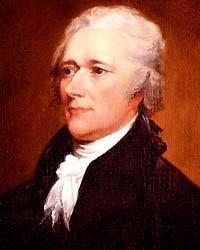 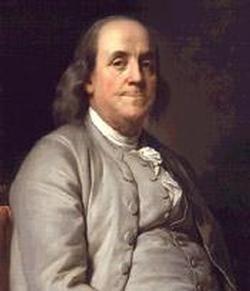 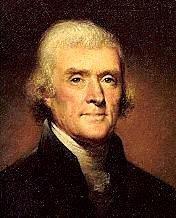 Thomas Jefferson        Alexander Hamilton      Benjamin Franklin
32
Founding Fathers American Development Ideas
“Observations Concerning the Increase of Mankind & Peopling of Countries”(1751) & others Benjamin Franklin 

Declaration of Independence (1776)

“Notes on the State of Virginia” (1785)  Thomas Jefferson 

“Federalist Papers” (1788)  & Constitution (1789)

“Report on Manufactures” (1791),  Alexander Hamilton
33
Echoing Jefferson “…this ball of liberty will bounce around the world…” (1789)Foreign Aid: 21st Century
“….our individual freedom is inextricably bound to the freedom of every soul on Earth….

“We will support democracy from Asia to Africa; from the Americas to the Middle East, because our interests and our conscience compel us to act on behalf of those who long for freedom.” 
			 Barack Obama
			 January 2013 
 “…..the survival of liberty in our land increasingly depends on the success of liberty in other lands…”
 			  George W. Bush
			  January 2005
34
Foreign Aid Pioneers
1800-1930
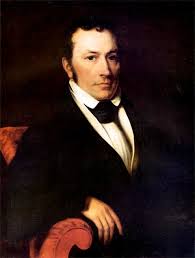 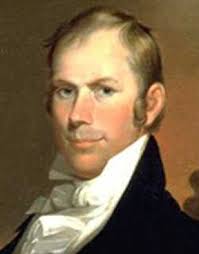 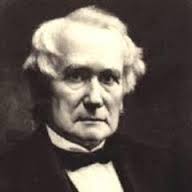 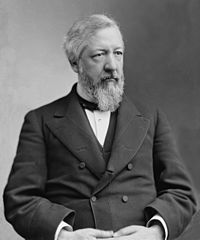 Henry Clay
1777-1852
Henry Carey
1793-1879
James Blaine
1830-1893
Joel R. Poinsett
1779-1851
Edwin Kemmerer
1875-1945
Leonard Wood
1860-1927
Herbert Hoover
1874-1964
Walter Reed
1851-1902
35
Foreign Aid
1790s-1890s
1789:         Jefferson & Lafayette in France (promoting democracy)

1794:          Haitian Refugees & Haiti’s Constitution (1800)

1810s:           Chilean independence & Venezuelan earthquake victims (1812)

1819:          Establishment of Liberia
 
1820s:        Greek independence (“Greek Fever”) & Mexican democracy
 
1848:           Response to Irish Famine 
 
1862:           Aid to English textile workers (“Cotton Famine”)
 
1870s:       Japanese nation-building, Franco-Prussian War, Cen.Am., 
                         Centennial Exposition (1876)  & Grant’s visit to Japan (1879)

1890s:        Inter-American Cooperation & Chicago’s World Fair (1893)
 
1880-90s:    Ireland, Russia, India, Armenia, Cuba
36
Foreign Aid Rejected“A Connecticut Yankee in King Arthur’s Court”1889
Mark Twain 
1835-1910
37
Foreign Aid Initiatives
20th & 21st centuries
1900s-1920s:   Yellow Fever, Nation-Building & “Making World Safe 
                                for Democracy”

1910s-1920s:    Food Aid WW I & Assistance to Russia-Eastern Europe 

1910s-1920s:    Democracy, Famine Relief, Financial Reforms
  
1930s-1940s:    Aid to Latin America and the Caribbean
                                    …………………………………………….

1940s-1950s:  Ex-IM Bank, Lend-Lease, IIAA, ECA, Marshall Plan, 
                                Dodge Plan, Point Four, TCA, ICA, DLF, PL-480  

1960s-1990s:  USAID support of Cold War 

2000s-2010s:  War on Terror/Drugs/MDGs: USAID, PEPFAR, 
                                MCC, PMI, DOS & “F” Bureau, DOD, DOT, others
38
Foreign AidFrom WW II  to Cold War 1940s
WW II			Post-War
Atlantic Charter (1941)		Bretton Woods (1944)
US Exim Bank			IMF/ IBRD
Inter-American System	UN/WHO/FAO
Lend-Lease/BEW		Marshall Plan/ECA (ARA)
IIAA (1942-49)				Point Four/TCA (1950s)
US Exim Bank			Exim-DLF (1950s)
39